Дымковская игрушка
учитель начальных классов
Дьячкова С.А.
Ды́мковская игру́шка — один из русских народных глиняных художественных промыслов. Возник в заречной слободе Дымково, близ города Вятки (ныне на территории города Кирова).
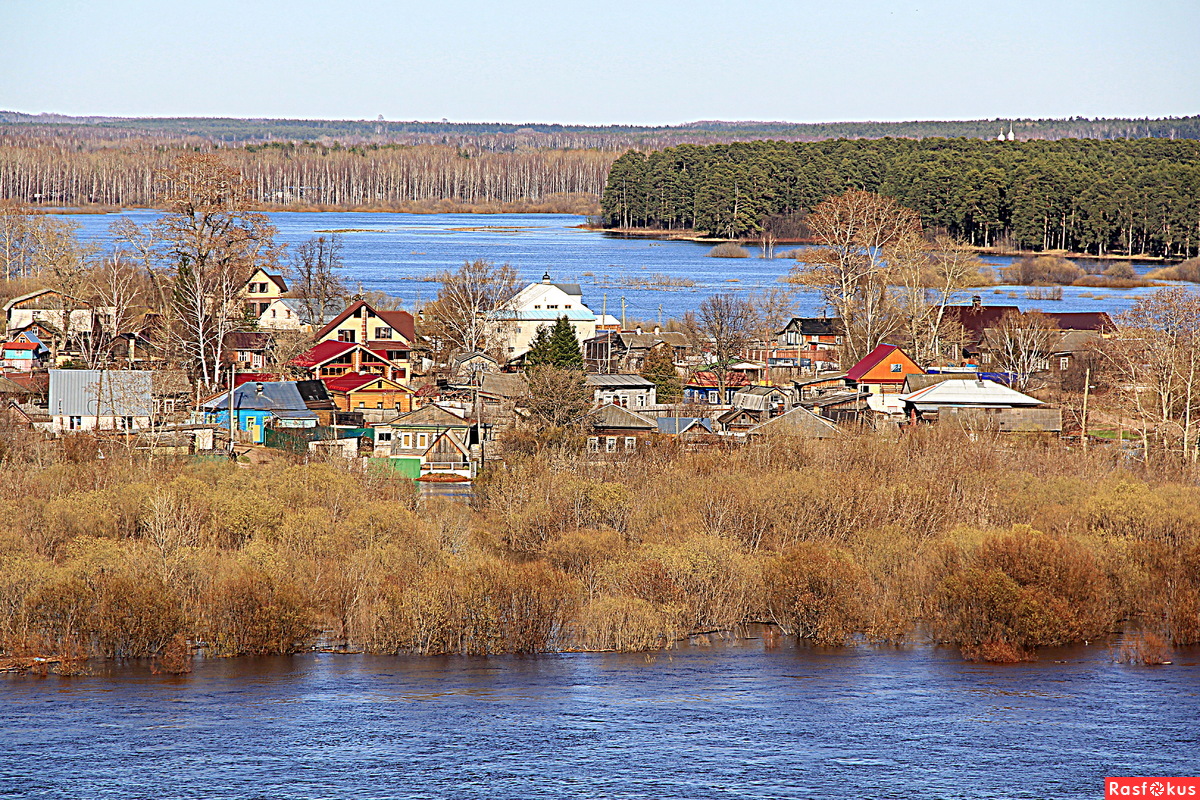 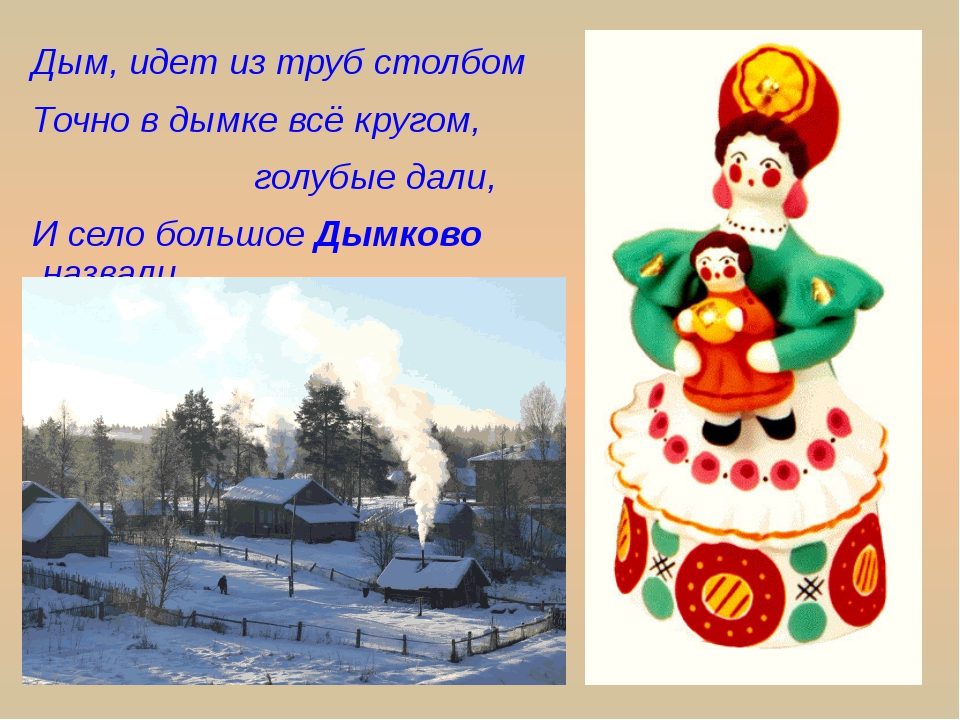 Возникновение игрушки связывают с весенним праздником Свистунья, к которому женское население слободы Дымково лепило свистульки из глины в виде коней, баранов, козлов, уток и других животных; их красили в разные яркие цвета.
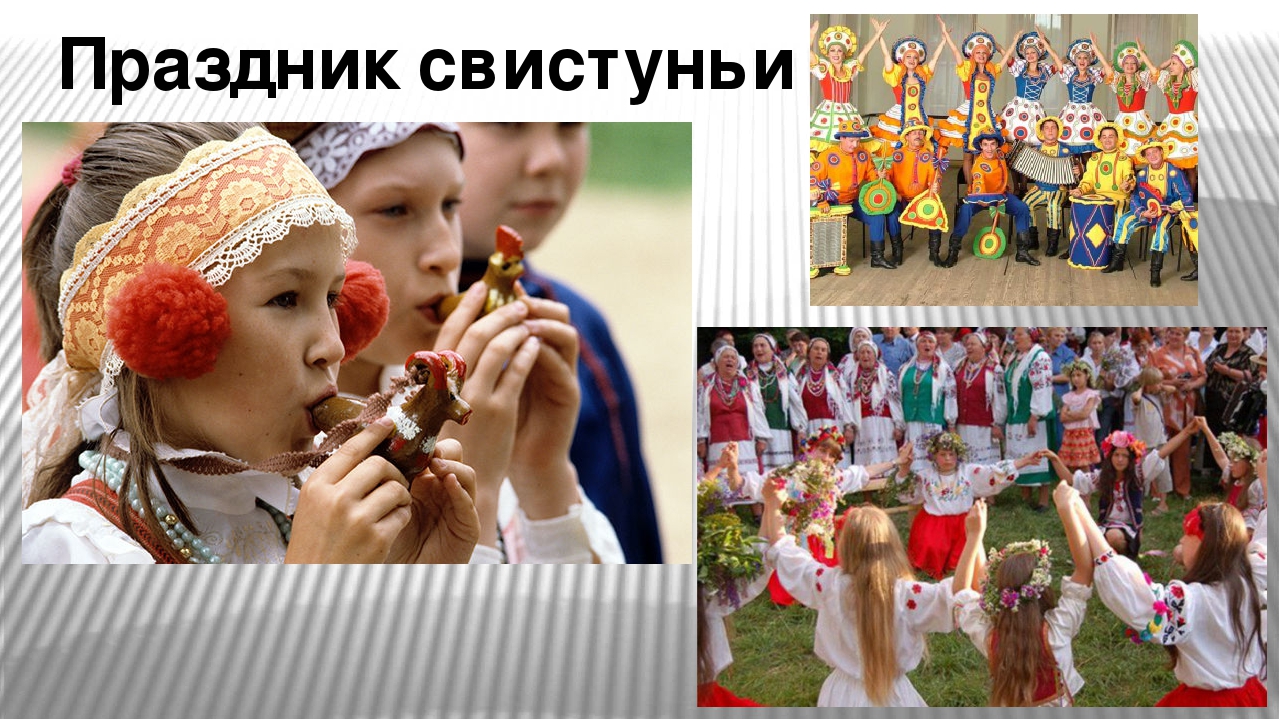 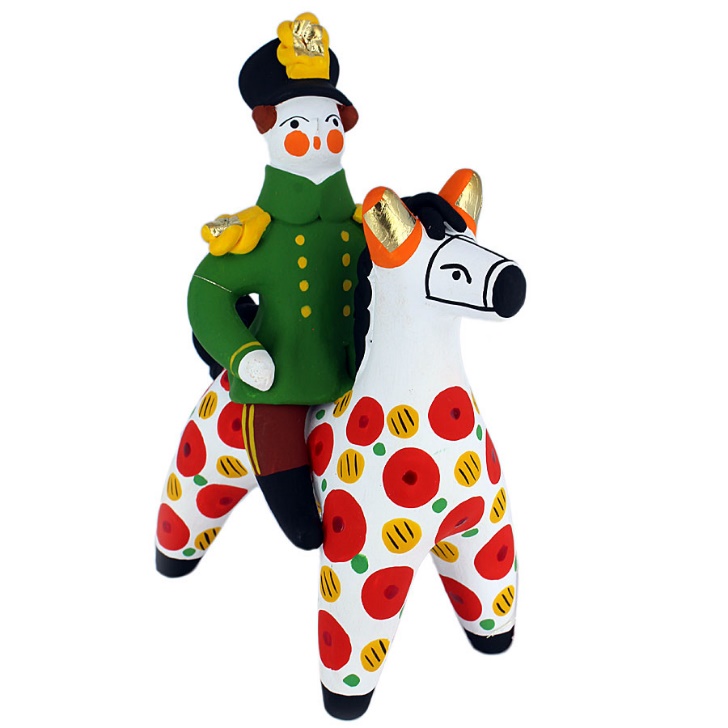 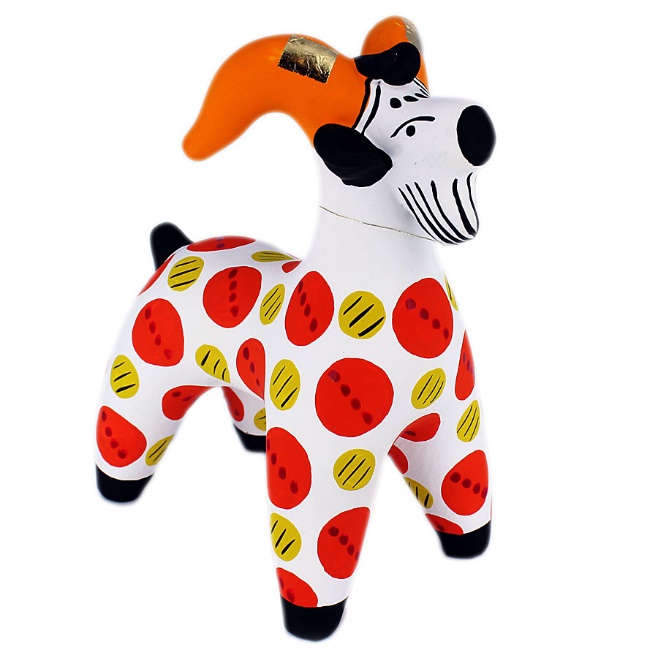 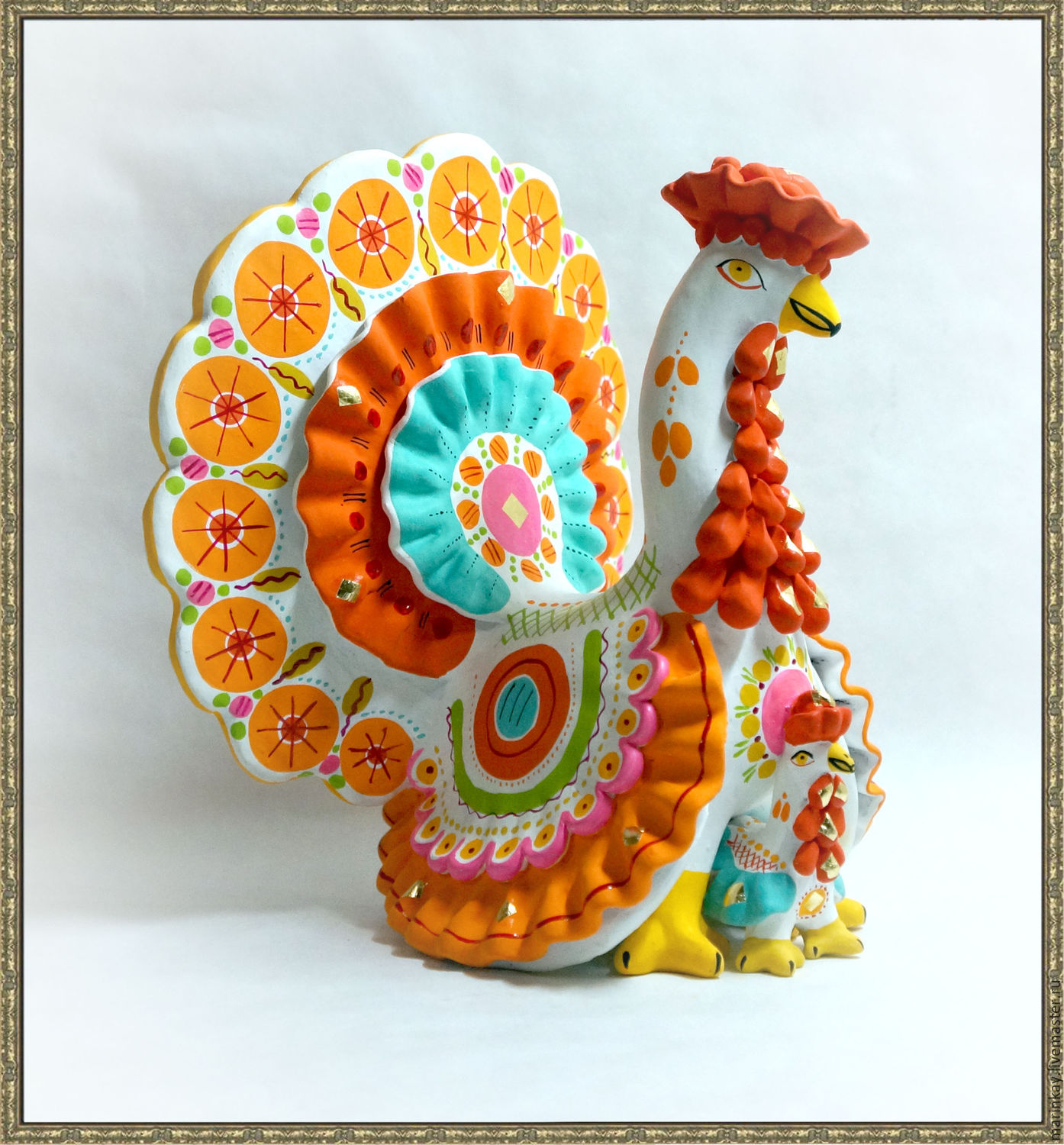 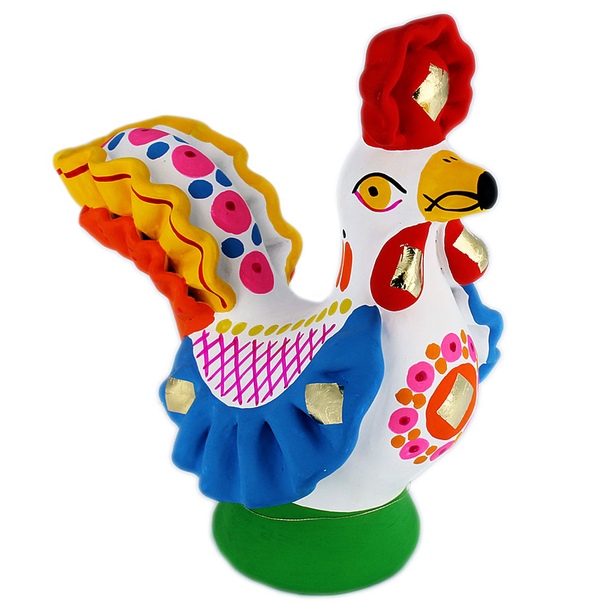 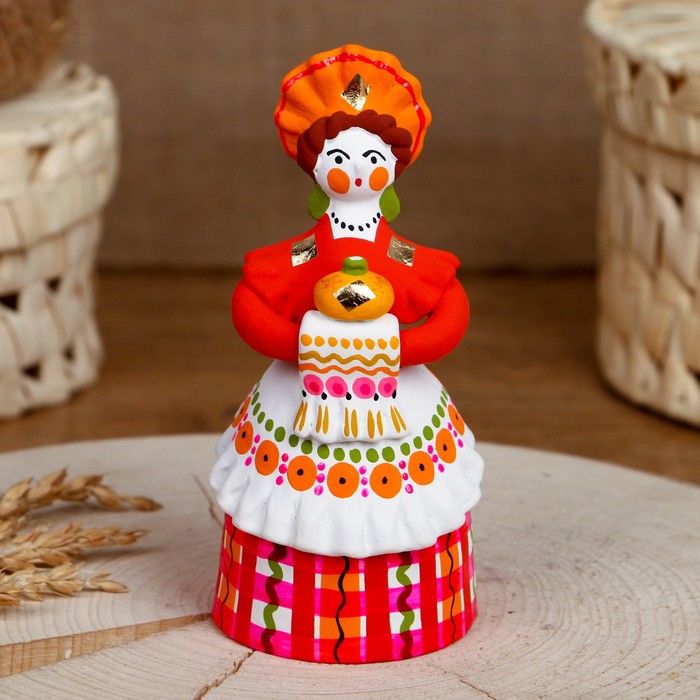 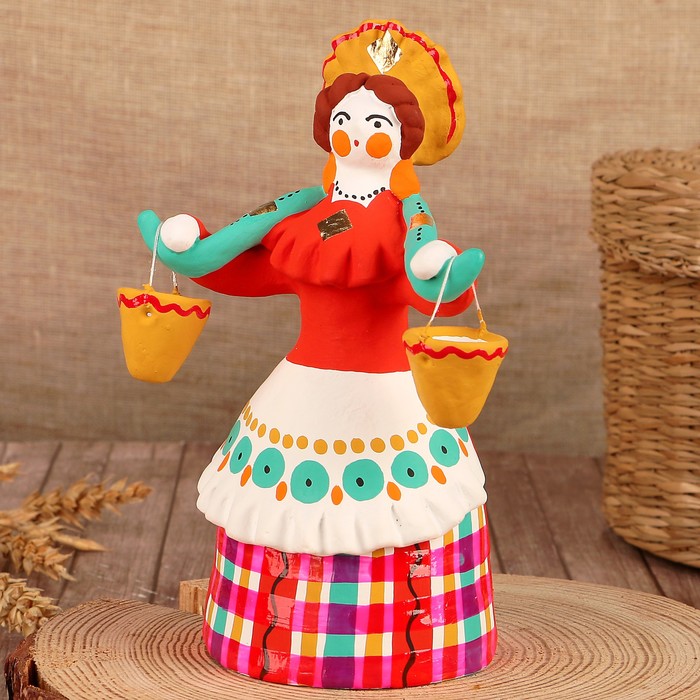 Для работы нам понадобится
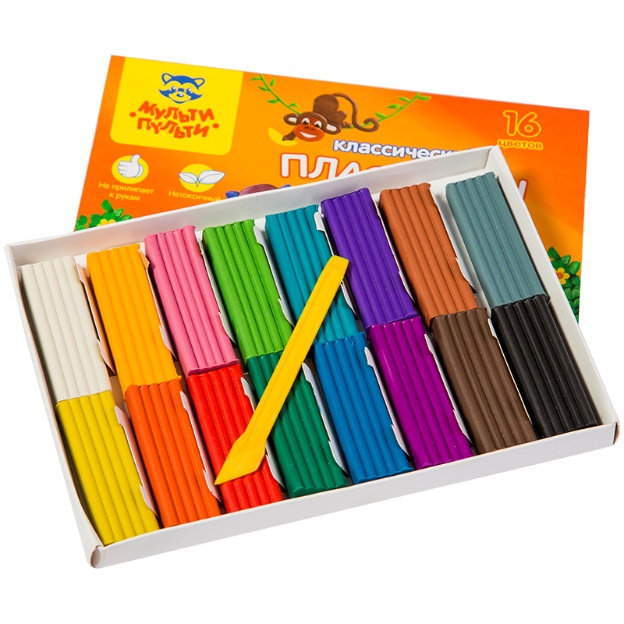 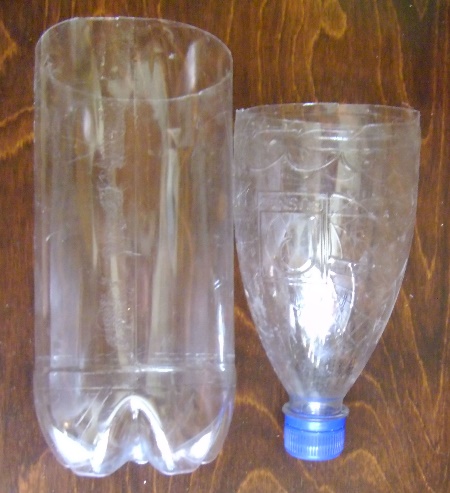 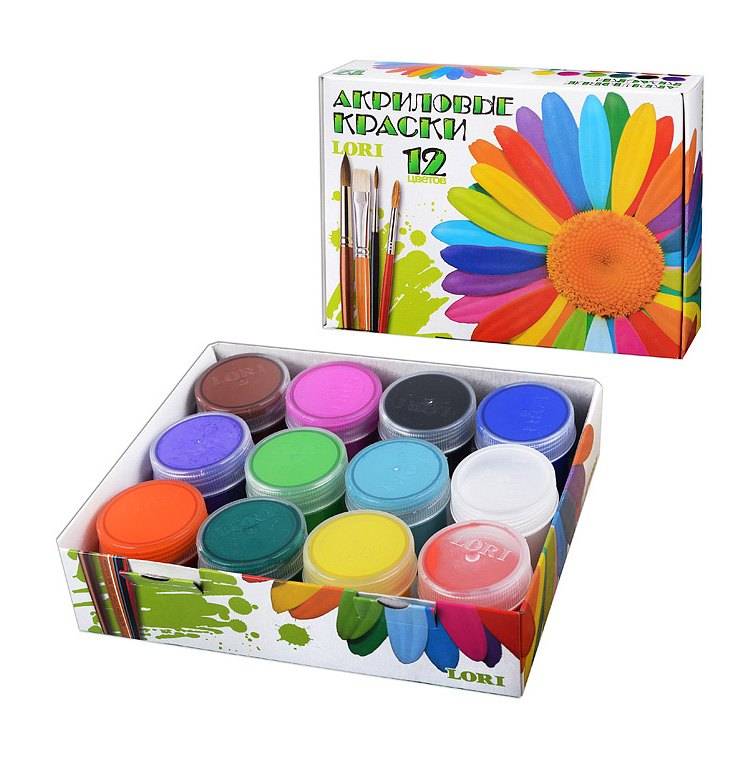 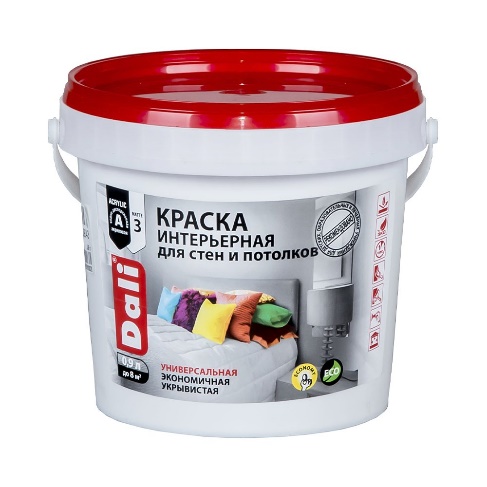 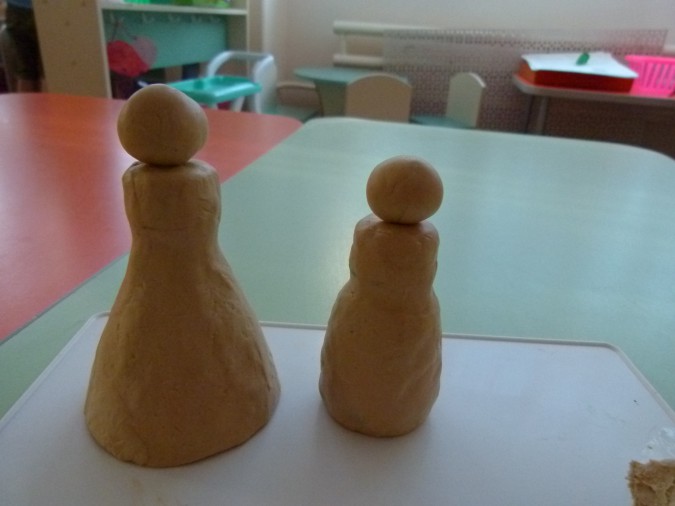 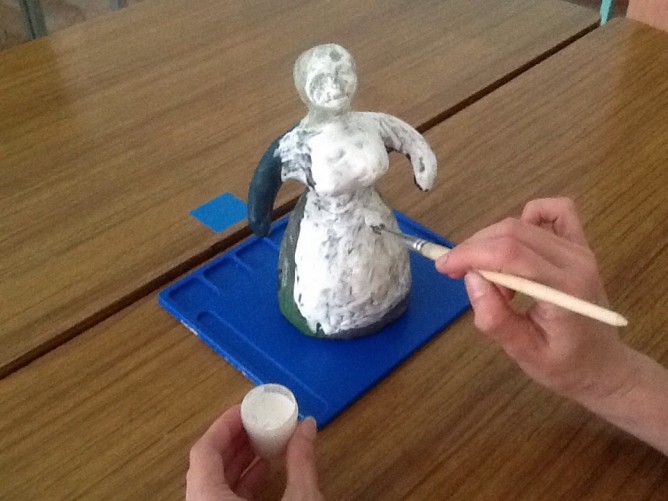 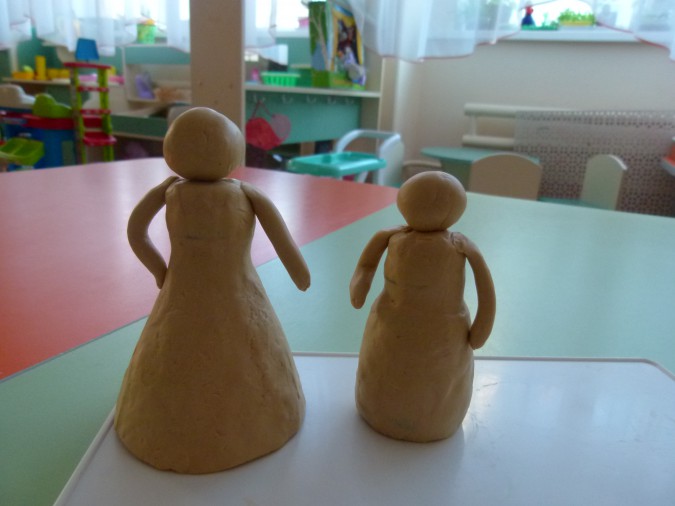 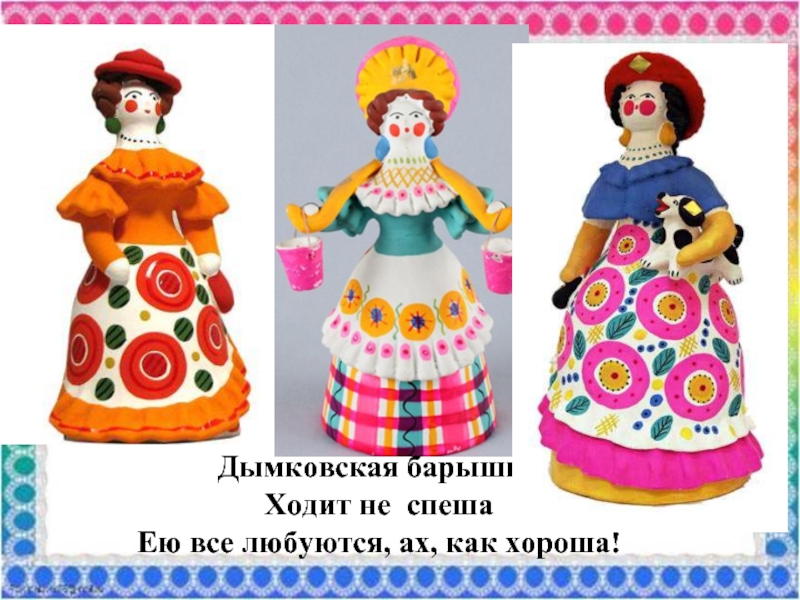